Rationale for New Drugs for Tuberculosis
500,000 cases annually of MDR TB
Second line treatment toxic and weak
15% of TB is HIV-related
Drug-drug interactions problematic
15% of TB is in children
Formulations inadequate, dosages poorly understood
5-20% of TB patients experience adverse effects
Safer agents needed
6-month regimen is miraculous, but not miraculous enough
Faster cures are essential
Challenges in Developing New Drugs for TB
Need for new regimens, not just drugs
Toxicity, e.g., Q-Tc prolongation
Drug-drug interactions
Especially antiretrovirals
Lack of robust surrogate endpoints
Need for large Phase 3 trials
Low incidence of endpoints (relapse)
Lack of ambition
Timeline for Development of Moxifloxacin for Shortening TB Treatment
1996         1998	2000	2002	2004	2006	2008	2010	2012	2014
Activity of Moxi shown in Mice
JHU/Brazil trial
OfloTub trial
Study 26
Study 28
ReMox TB
OfloTub II
The Context:Approach to TB Drug/Regimen Development
Discovery and Development Process
Phase II  Phase III
Single Compound
Preclinical Development
 Phase I  EBA
Compound 1
Drug Candidate Pool
Compound 2
Regimen A
Compound 3
Regimen B
Compound 4
Regimen C
Compound 5
Regimen Identification in Mice
Identification of New Drug
Candidates
Selection of Potential New Regimens
Tackling TB Through Technology
Bedaquiline (TMC207) and DelamanidPlacebo-Controlled Trials with OBR in MDR-TB
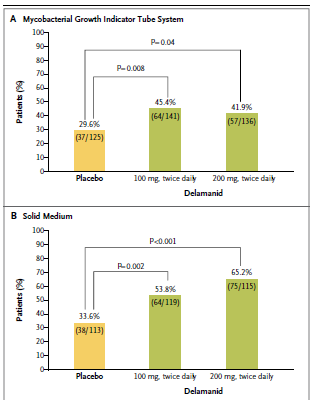 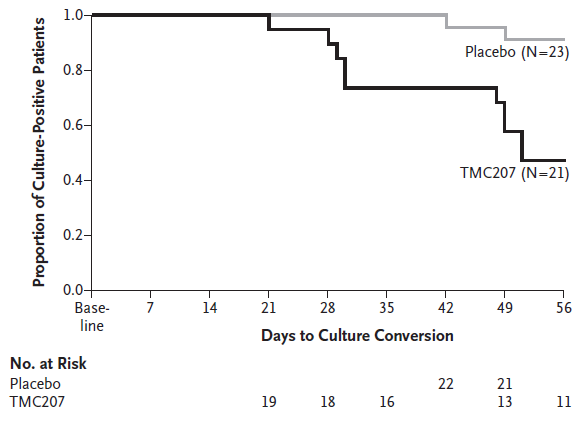 9%
48%
Gler et al., NEJM 2012;366:2151-60
Diacon et al., NEJM 2009;360:2397-405
Early Bactericidal Activity of PNU 100480 (Sutezolid)
Both PNU dosing schedules resulted in significant log CFU reductions from baseline over the 14 day period of treatment. 
600 mg BID: -0.09 log/d, 90% CI -0.06 to -0.11
1200 mg QD: -0.07 log/d, 90% CI -0.04 to -0.09
A trend was apparent toward superior responses with BID dosing 
Shading indicates 90% confidence interval by mixed effects model repeated measures analysis
Wallis et al., AIDS 2012
A novel regimen (PaMZ) is more active than RHZ in mice
Relapse rate after 4 months

RHZ    10/20 (50%)
PaMZ    0/20 (0%)
*
*p<0.01 vs. RHZ and RMZ
Nuermberger et al, AAC (2008); 52:1522
Extended EBA of the novel PaMZ comboThe NC-001 study
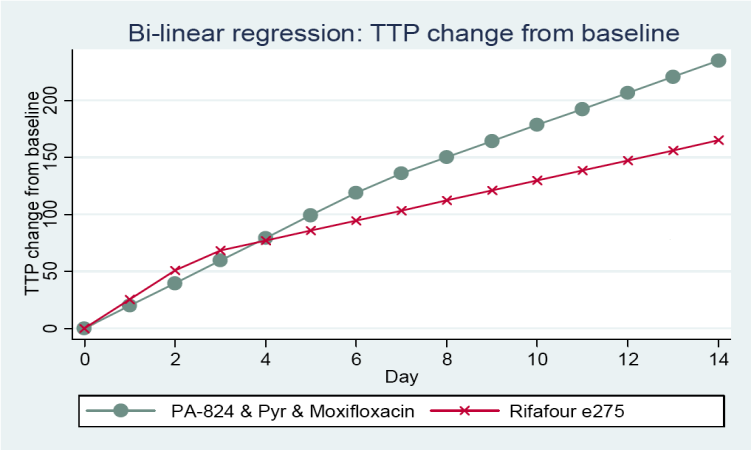 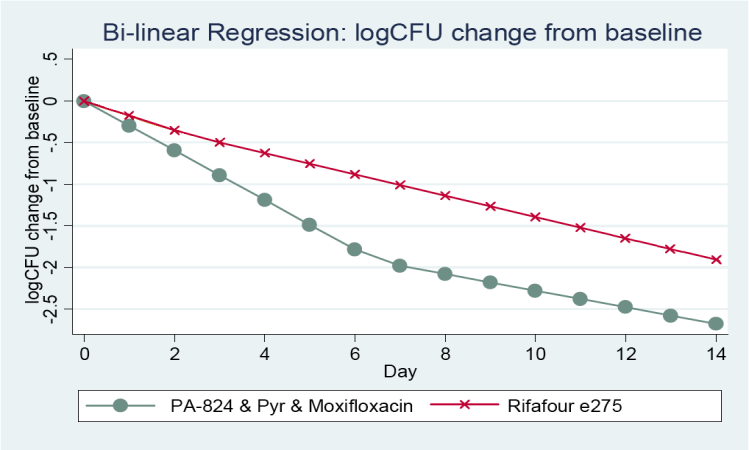 Diacon et al, Lancet, July 23, 2012
Surrogate endpoints in TB clinical trials
EBA
TTP
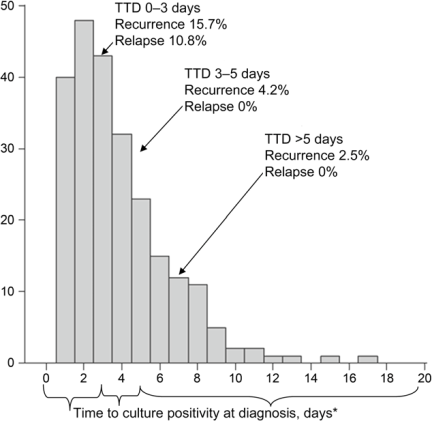 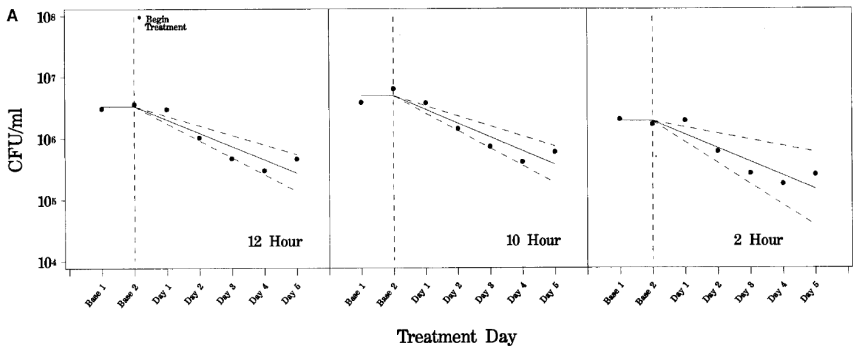 2-mo conversion
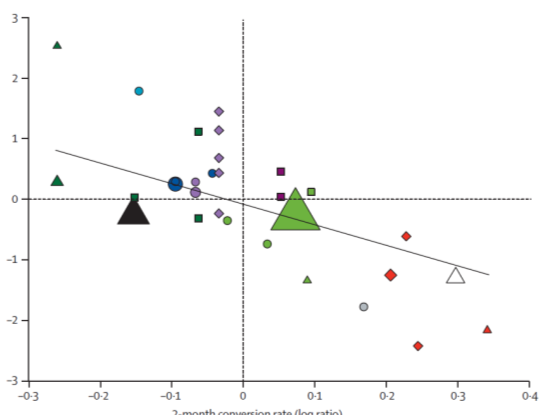 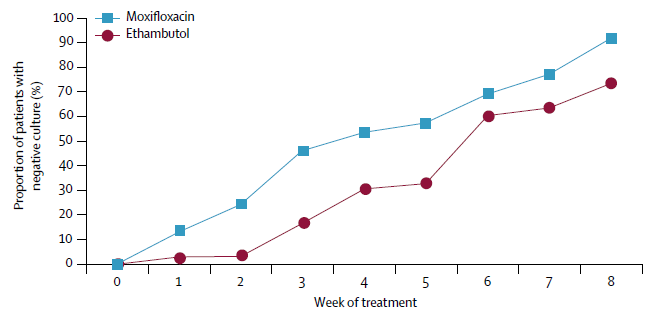 Hafner et al. AJRCCM 1996; Hesseling et al. IJTLD 2010; Conde et al. Lancet  2009; Wallis, Lancet ID 2010
Treatment Priority #1 – Fund the Pipeline
Development of more new TB drugs
Identification of optimal regimens for
Susceptible TB (shortening)
MDR and XDR
HIV+
Children
Development of methods to evaluate combinations
Identification of relevant biomarkers
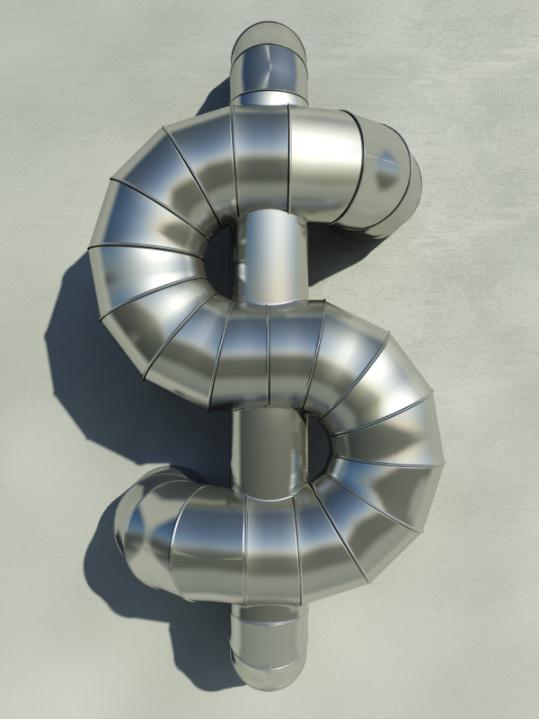 Change the Paradigm: No more second rate, second line drugs
Develop potent regimens that can treat all forms of TB
MDR/XDR
HIV on ART
Children
A menu of options for different patient populations
Alternatives for specific clinical needs
Getting to Zero
Let’s ADD another zero to the level of funding for TB drugs, diagnostics, vaccines and elimination!
 $6,300,000,000
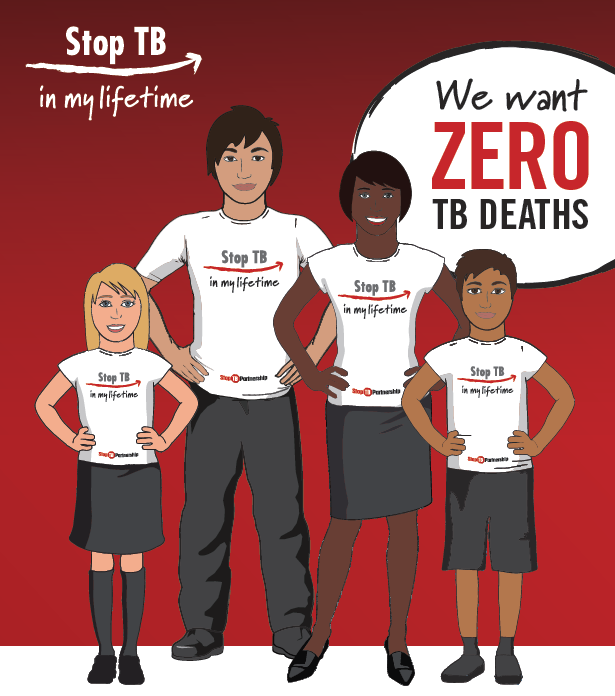 Global MDR-TB treatment outcomes
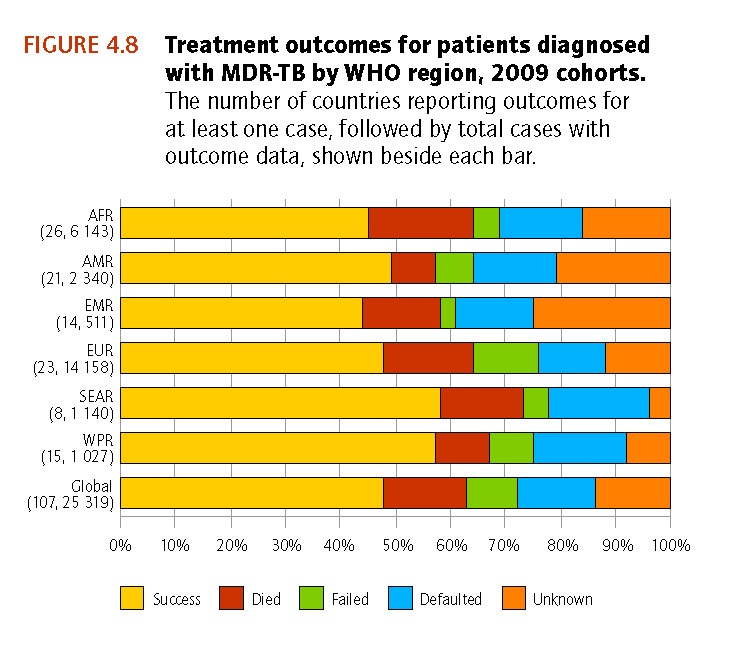 Estimated 650,000 prevalent MDR-TB cases
~30,000 enrolled on treatment in 2009
Less than 50% treatment success globally
High rates of death, failure and default throughout
WHO TB Report. Oct 2012
[Speaker Notes: Most recent data, scale up is occurring (allbeit way too slowly), but global treatment success is less than 50%]
Side effects of treatment
Painful injections
Hearing loss due to the injectable drugs (~30% of patients in some settings)
Nausea and vomiting
Kidney failure
Psychiatric side effects (depression, paranoia)
Hepatitis
Peripheral neuropathy (tingling, numbness, pain)
Side effects often additive with HIV drugs
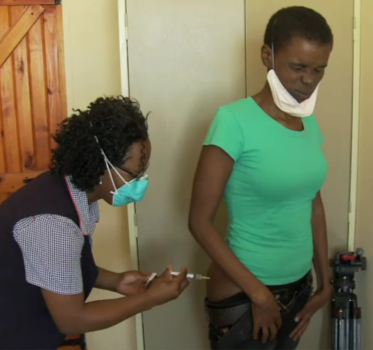 Hearing loss with treatment
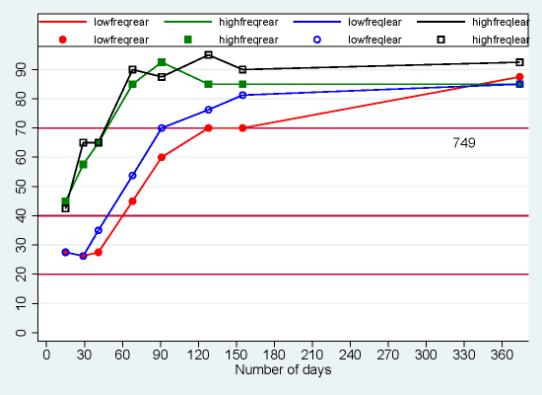 We need a new regimen!
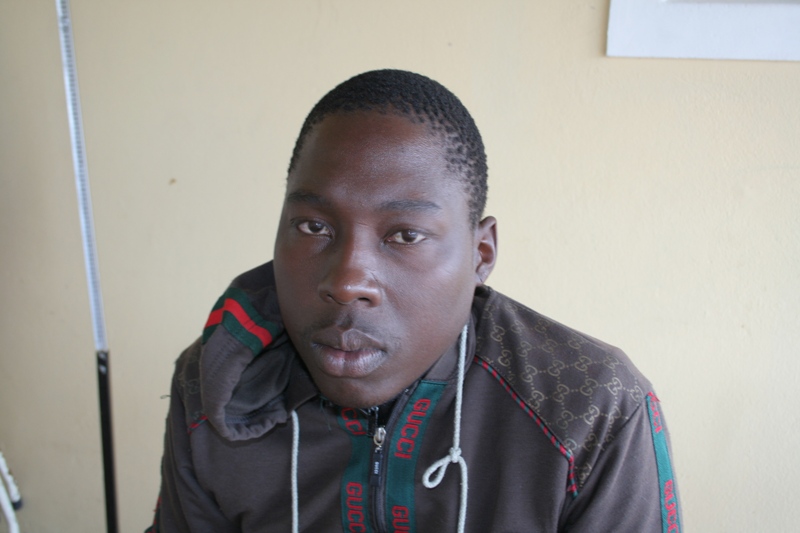 Some new drugs are close to approval
Do we wait for an entirely new regimen?
Conventional approach 20+ years
Drug combination approach – half this, but still too long
Or use combination of new, existing and re-purposed drugs to develop new regimens that can be used to scale up treatment
Both short term and long term goals are needed
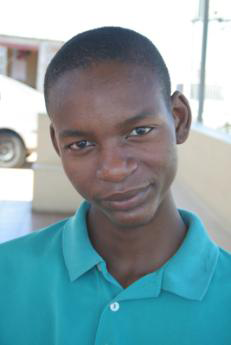 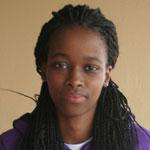 Key principles for a new regimen
At least one new class of drug
Minimum 3 effective drugs
Not combining drugs of the same class
No injectables
Broad backbone that can be used for MDR and XDR
Simple dosing
Limited side effects
Shorter duration (6-9 months?)
Minimal interaction with ART
Potential trade-offs?
Concurrent approaches required
Compassionate access /Extended access  program/ Named patient program
Granting access to drugs prior to approval for patients who have exhausted all alternative treatment options and do not match clinical trial entry criteria.
Previous examples- Kaletra EAP, Tipranavir EAP, intravenous oseltamivir, chemotherapeutic agents.
Falls in the grey zone between treatment and research
When is the development of a drug should this be contemplated?
Obtaining an IRB and other regulatory review
Protecting doctors against liability risk
Paying for the drug 
Assessing the potential impact of adverse events on drug development
Advantages of providing access
Replication of similar outcomes as in the trial
Provision of medication to an individual who almost certainly dies
Prevention of morbidity and mortality
Disadvantages of providing access
Unknown cumulative toxicities e.g. Qtc prolongation with the compassionate use drug and approved drug e.g. Clofazimine and Bedaquiline
Adding a single drug to a failing regimen. 
Development of resistance to the newer agents.
Way forward
Set up regulatory precedents for IRBs and MCC/FDA/EMA  
Autonomy – informed consent 
Develop a mechanism of insurance to the health care worker
Clinical oversight teams to ensure that the new drugs are use appropriately